Head Start ProgramPerformanceHealth & Safety
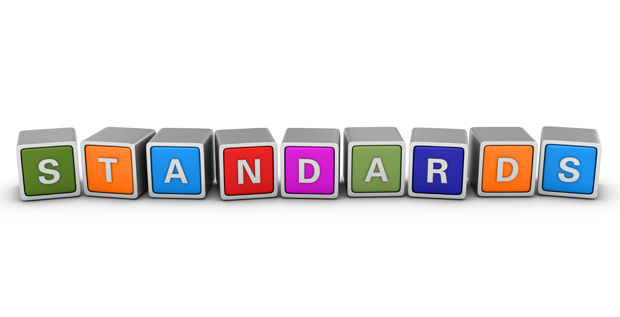 The Head Start Program Performance Standards
Reflect best practices and the latest research on early childhood development and brain science. 

Guide grantees in achieving positive child and family outcomes

Encourage the use of data to track progress and reach goals in all program areas.
1302.40 Purpose.
(a) A program must provide high-quality health, oral health, mental health, and nutrition services that are developmentally, culturally, and linguistically appropriate and that will support each child’s growth and school readiness.

(b) A program must establish and maintain a Health Services Advisory Committee that includes Head Start parents, professionals, and other volunteers from the community.
1302.41 Collaboration and communication with parents.
Communicate with parents about their child’s health needs and development concerns in a timely and effective manner.

Obtain advance authorization from the parent or other person with legal authority for all health and developmental procedures 

Share with parents the policies for health emergencies that require rapid response on the part of staff or immediate medical attention.
1302.42 Child health status and care.
30 calendar days after the child first attends the program needs to determine whether each child has ongoing sources of continuous, accessible health care 

45 calendar days after the child first attends the program must either obtain or perform evidence-based vision and hearing screenings.

90 days A program must help parents continue to follow recommended schedules of well-child and oral health care.
1302.43 Oral health practices
A program must promote effective oral health hygiene by ensuring all children with teeth are assisted by appropriate staff, in brushing their teeth with toothpaste containing fluoride once daily.
1302.44 Child Nutrition
Ensure each child in a program receives meals and snacks that provide one third to one half of the child’s daily nutritional needs;

Ensure bottle-fed infants are never laid down to sleep with a bottle;

Make safe drinking water available to children during the program day
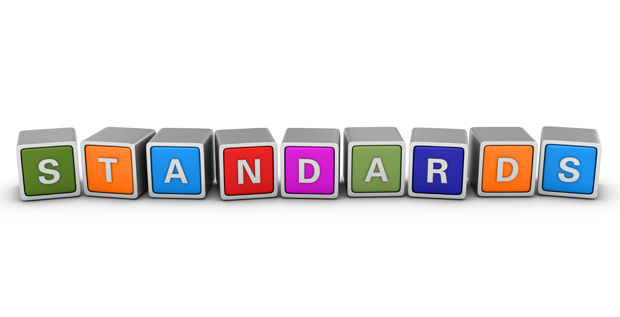 1302.44
As developmentally appropriate, opportunity is provided for the involvement of children in food-related activities.
Como apropiadas al desarrollo, la oportunidad está prevista la participación de niños en las actividades relacionadas con los alimentos.
1302.44 
Medically-based diets or other dietary requirements are accommodated; 
Dietas con orden del doctor y requisitos alimentarios son acomodados;
1302.44 
All toddlers and preschool children and assigned classroom staff, including volunteers, eat together family style and share the same menu to the extent possible; 
Todos los bebés y los niños en edad preescolar y empleados del salon , incluidos los voluntarios, comen juntos estilo familiar y compartir el mismo menú a la medida de lo posible;
1302.44 
A variety of food is served which broadens each child’s food experiences;
Se sirve una variedad de alimentos que amplía experiencias de alimentos de cada niño;
1302.44
Food is not used as punishment or reward, and that each child is encouraged, but not forced, to eat or taste his or her food
Alimentos no se utilizan como castigo o recompensa, y que cada niño es animado, pero no forzado, para comer o probar su comida
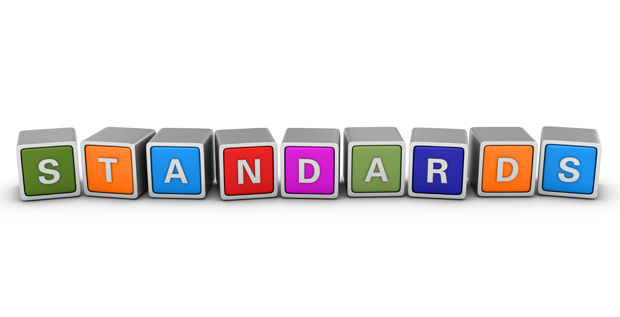 1302.44
 Infants are held while being fed and are not laid down to sleep with a bottle;
Los niños son sostenidos siendo alimentado y no son acostados para dormir con una botella;
1302.44
Sufficient time is allowed for each child to eat
Se permite tiempo suficiente para que cada niño come
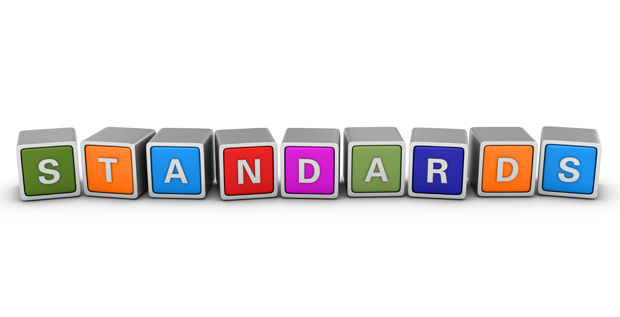 1302.44  1302.44 -- CHOKE hazardous food that can cause child to choke shall not be served; ex. Hot dogs or sausage rounds, whole grapes, hard raw vegetables and fruits, and uncooked dried fruit, including raisins, candy, whole nuts, beans, seeds or grain kernels, pretzels, chips, peanuts, and popcorn, marshmallows, chewing gum, and spoonfuls of peanut butter, and chunks of meat.
Food Items NOT Allowed:
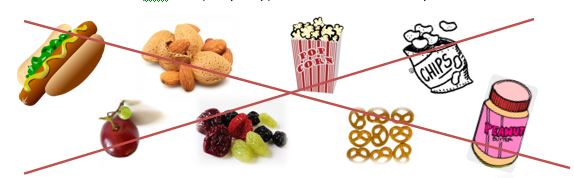 1302.45 Child mental health and social and emotional well-being.
Children’s mental health, social and emotional well-being, and overall health, a program must:

Provide supports for effective classroom management and positive learning environments; supportive teacher practices; and, strategies for supporting children with challenging behaviors and other social, emotional, and mental health concerns
1302.46 Family support services for health, nutrition, and mental health
Programs must collaborate with parents to promote children’s health and well-being by providing medical, oral, nutrition and mental health education support services that are understandable to individuals, including individuals with low health literacy
1302.47 Safety practices.
A program must establish, train staff on, implement, and enforce a system of health and safety practices that ensure children are kept safe at all times.
Questions